-I2D -Représentation des systèmes
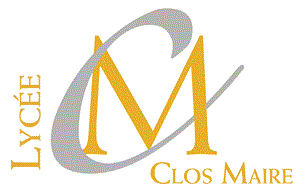 Communication technique
-
Bases du vocabulaire technique
Index :
Alésage
Collet
Filetage
Perçage
Fraisure
Perçage borgne
Arbre
Congé
Dégagement
Gorge
Rainure
Arrondi
Lamage
Taraudage
Embase
Bossage
Chambrage
Trou oblong
Epaulement
Méplat
Chanfrein
Evidement
Nervure
Clavette
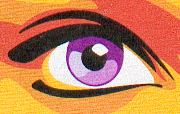 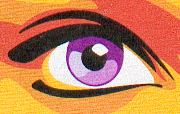 2
Bases du vocabulaire technique
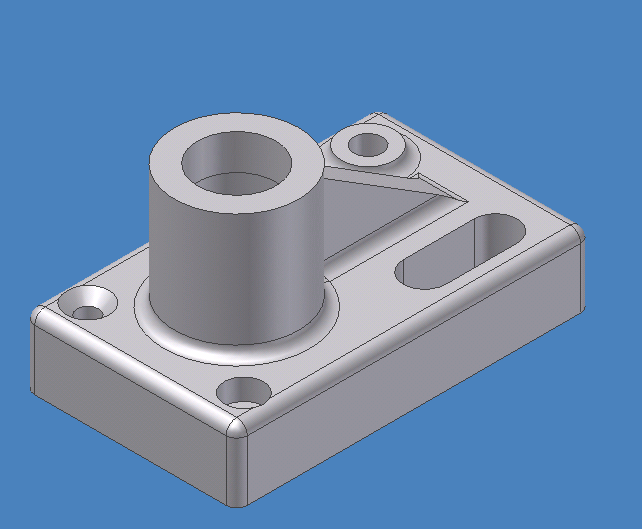 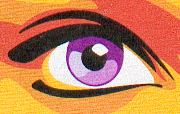 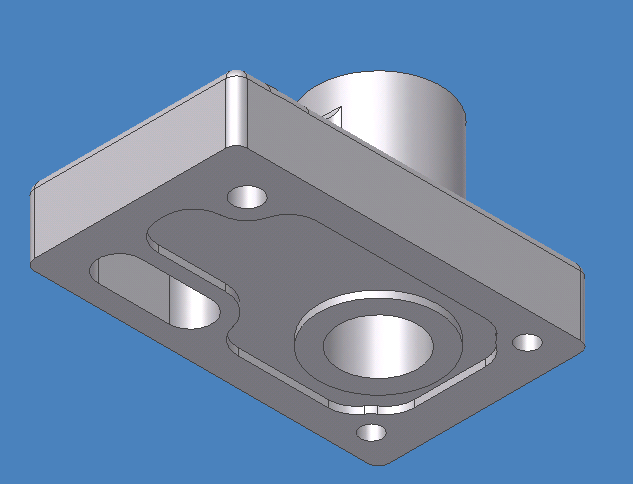 A B C …
3
Bases du vocabulaire technique
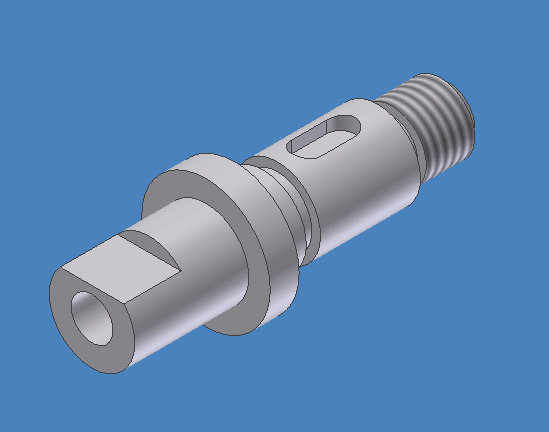 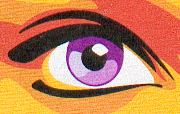 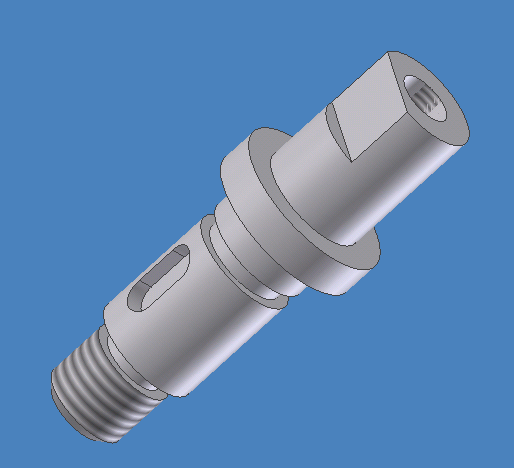 A B C …
4
Bases du vocabulaire technique
Perçage borgne
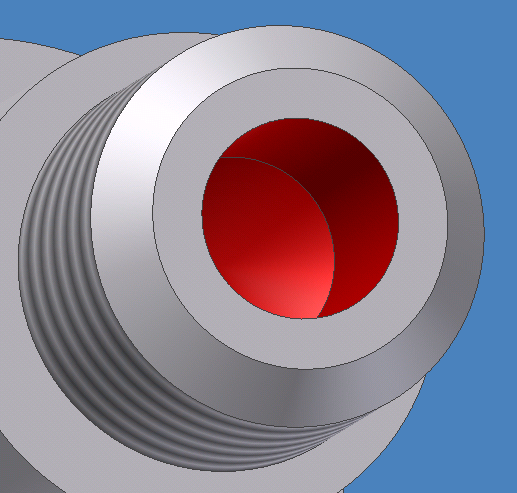 A B C …
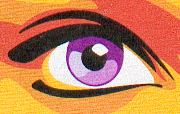 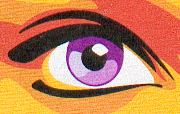 C’est un perçage qui ne traverse pas complètement la pièce. Son extrémité est généralement pointue.
5
Bases du vocabulaire technique
Embase
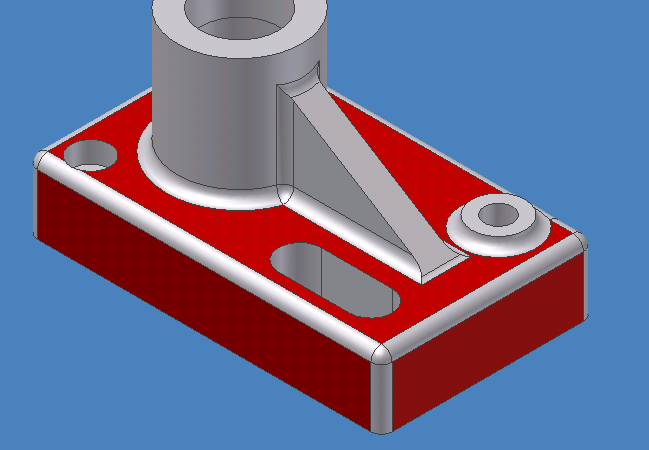 A B C …
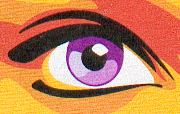 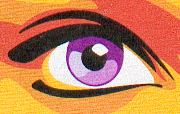 Élément d’une pièce servant de base, on dit aussi « semelle »
6
Bases du vocabulaire technique
Nervure
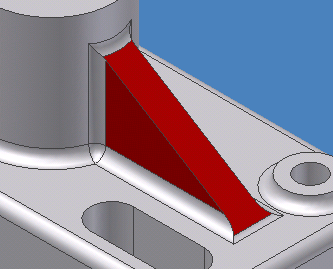 A B C …
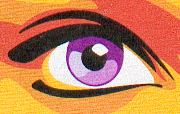 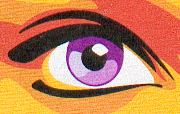 Partie de faible épaisseur destinée à augmenter la rigidité d’une pièce.
7
Bases du vocabulaire technique
Alésage
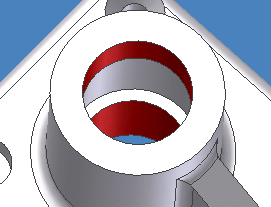 A B C …
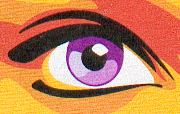 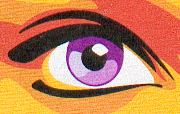 Désigne généralement une forme creuse précise (un trou) destinée à recevoir un arbre. C’est le contenant d’un assemblage.
8
Bases du vocabulaire technique
Chambrage
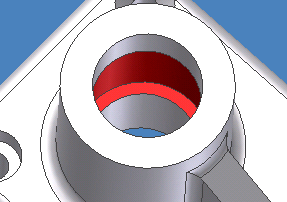 A B C …
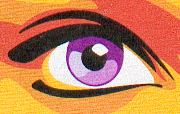 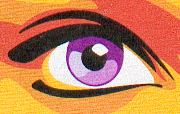 C’est un évidemment réalisé à l’intérieur d’un alésage destiné à limiter la portée (surface en contact) de l’arbre contenu dans l’alésage.
9
Bases du vocabulaire technique
Lamage
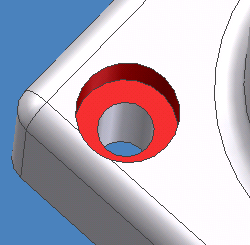 A B C …
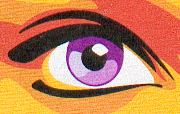 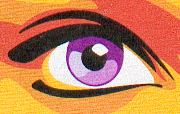 Usinage cylindrique réalisé à l’entrée d’un perçage destiné à noyer (cacher) la tête d’une vis.
10
Bases du vocabulaire technique
Fraisure
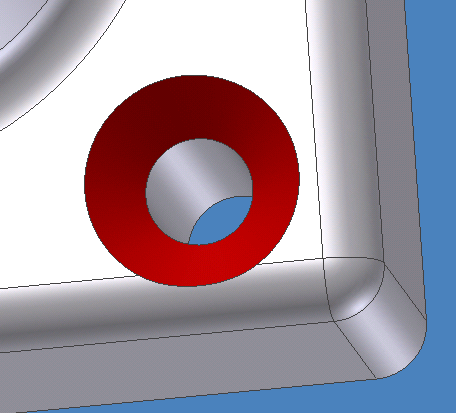 A B C …
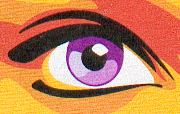 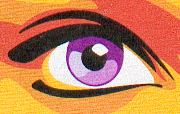 Usinage conique réalisé à l’entrée d’un perçage destiné à recevoir la tête d’une vis.
11
Bases du vocabulaire technique
Bossage
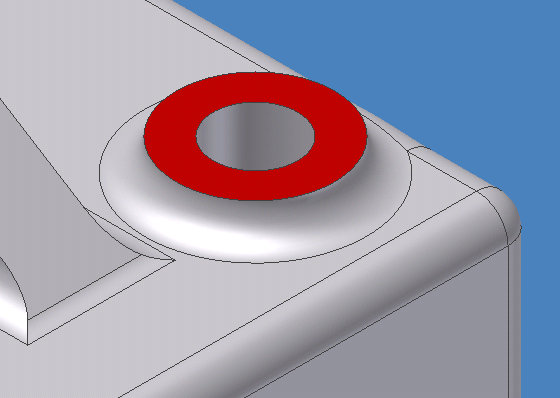 A B C …
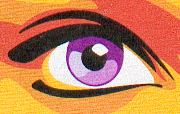 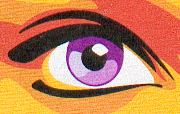 Surépaisseur de matière, généralement située à l’entrée d’un perçage, destinée à limiter les surfaces à usiner.
12
Bases du vocabulaire technique
Perçage
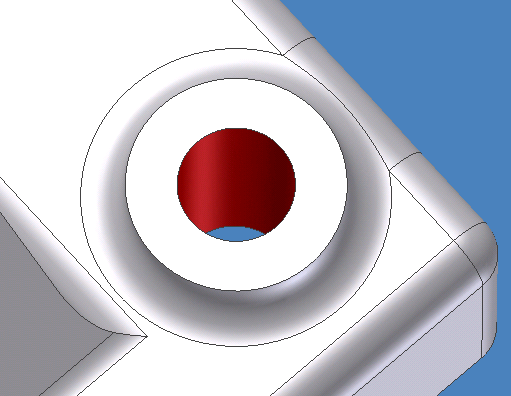 A B C …
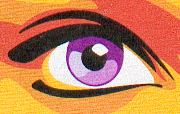 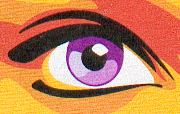 Trou, débouchant ou non, généralement réalisé avec un foret à extrémité pointue.
13
Bases du vocabulaire technique
Évidement
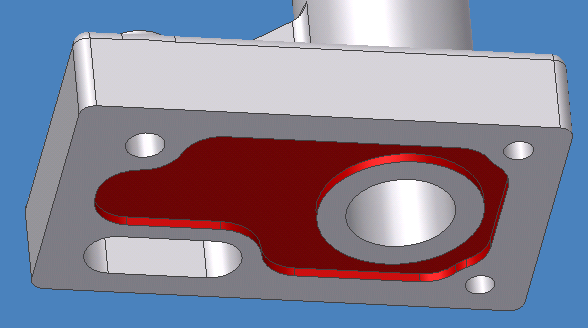 A B C …
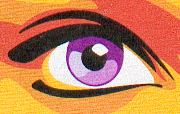 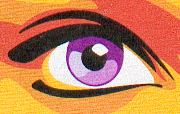 Vide prévu dans une pièce pour en diminuer le poids ou réduire une surface d’appui.
14
Bases du vocabulaire technique
Trou oblong
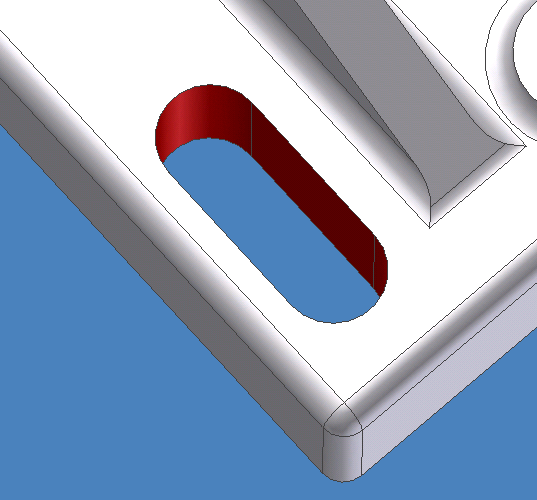 A B C …
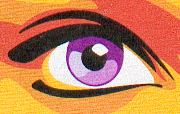 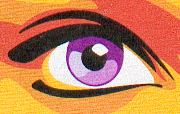 Trou de forme allongée, terminé par 2 demi-cylindres.
15
Bases du vocabulaire technique
Arrondi
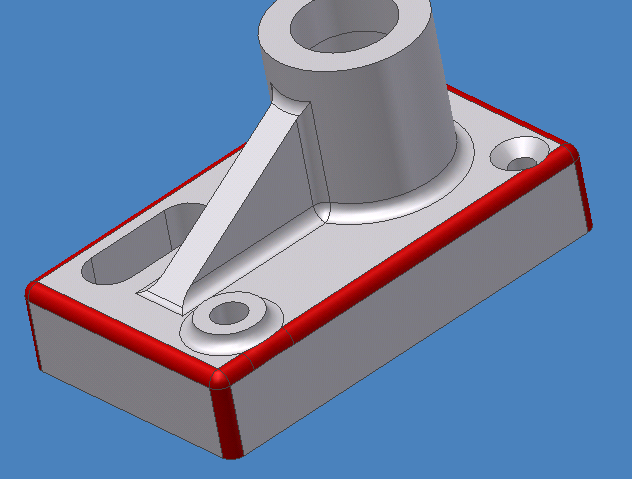 A B C …
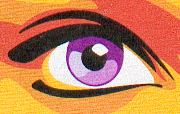 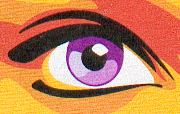 Surface arrondie destinée à supprimer l’arrête vive d’un angle saillant.
16
Bases du vocabulaire technique
Congé
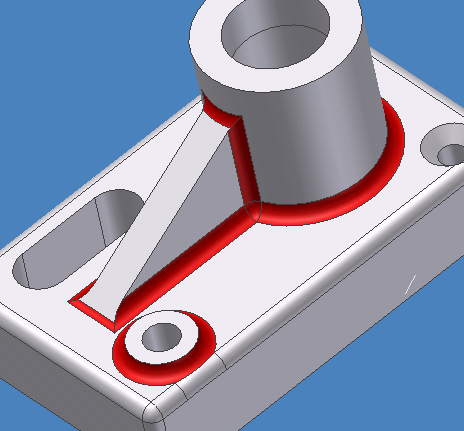 A B C …
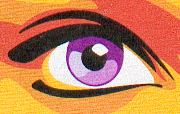 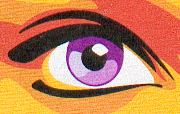 Surface arrondie qui raccorde deux surfaces formant un angle rentrant.
17
Bases du vocabulaire technique
Épaulement
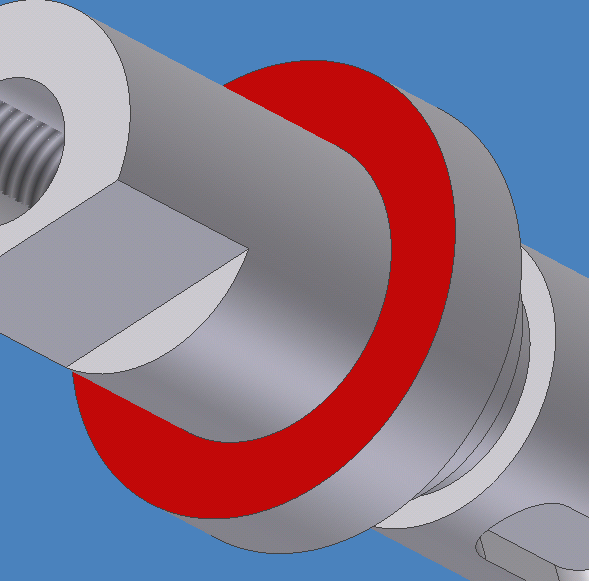 A B C …
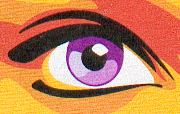 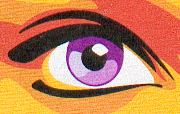 Changement de la section d’une pièce pour obtenir une surface d’appui.
18
Bases du vocabulaire technique
Collet
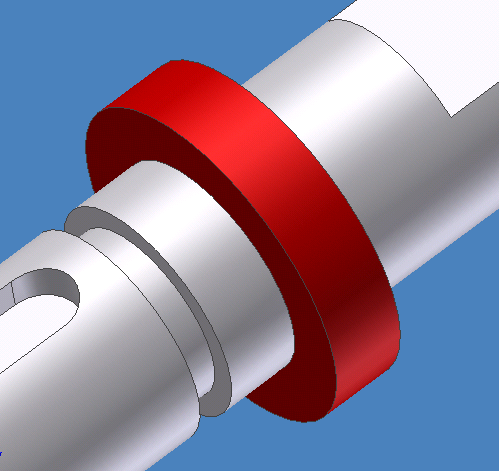 A B C …
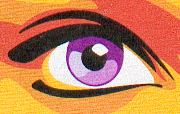 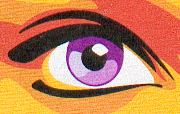 Couronne sur une pièce cylindrique qui peut servir de butée.
19
Bases du vocabulaire technique
Arbre
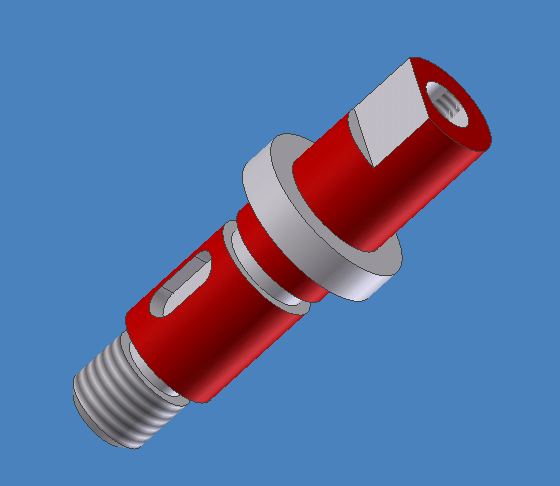 A B C …
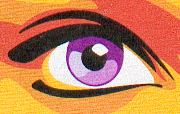 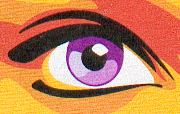 Désigne généralement une pièce cylindrique précise. C’est le contenu dans un assemblage avec un alésage.
20
Bases du vocabulaire technique
Dégagement
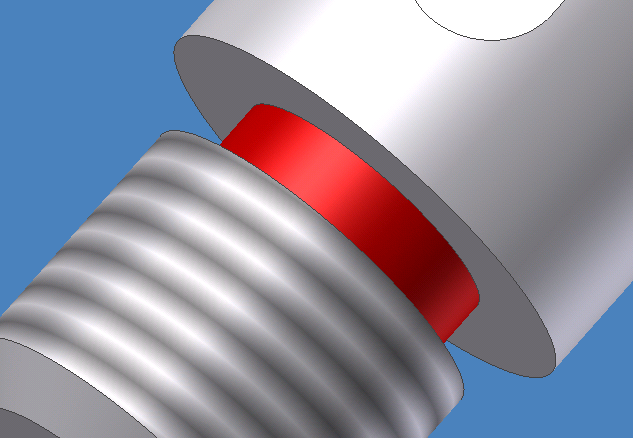 A B C …
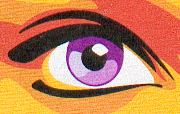 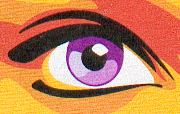 Usinage effectué dans le fond d’un angle pour assurer un bon contact ou pour faciliter un usinage.
21
Bases du vocabulaire technique
Filetage
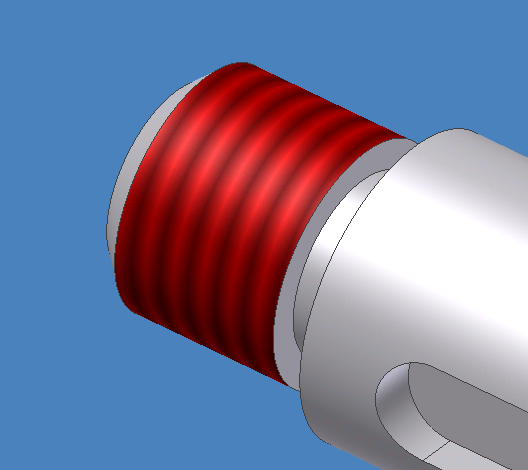 A B C …
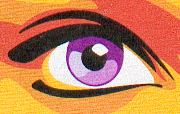 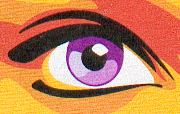 Rainure hélicoïdale exécutée sur un cylindre. C’est la forme qui a été réalisée sur une vis.
22
Bases du vocabulaire technique
Taraudage
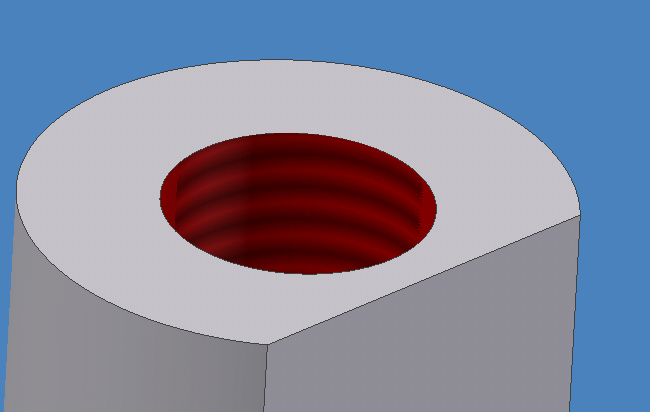 A B C …
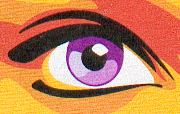 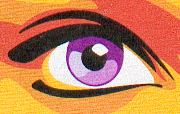 Rainure hélicoïdale exécutée dans un alésage ou un perçage. C’est la forme qui a été réalisée dans un écrou.
23
Bases du vocabulaire technique
Chanfrein
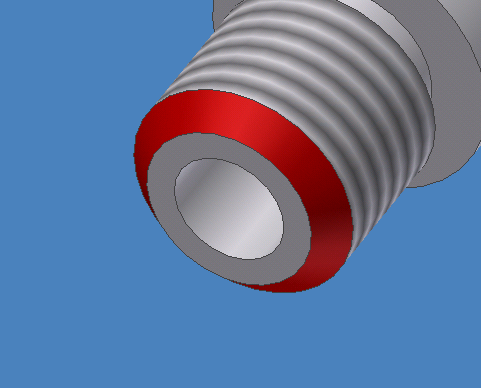 A B C …
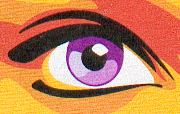 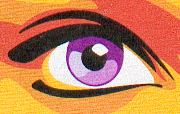 Surface conique ou plane obtenue par suppression d’une arrête vive sur un cylindre ou sur un prisme.
24
Bases du vocabulaire technique
Gorge
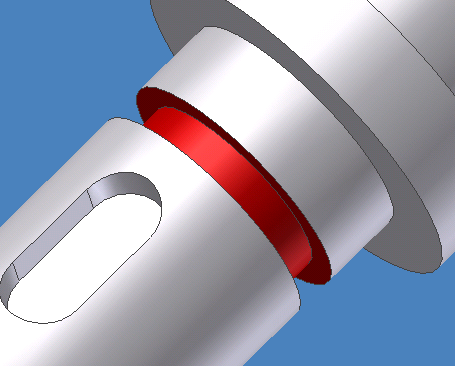 A B C …
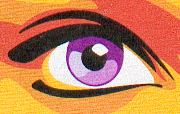 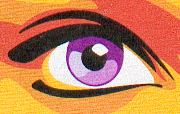 Usinage dans une pièce cylindrique souvent destiné à recevoir un anneau élastique ou un joint d’étanchéité.
25
Bases du vocabulaire technique
Rainure
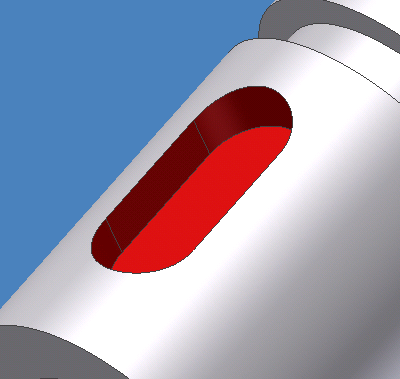 A B C …
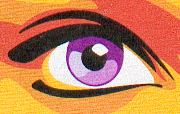 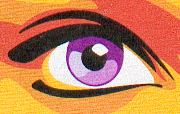 Entaille longue pratiquée dans une pièce.
26
Bases du vocabulaire technique
Méplat
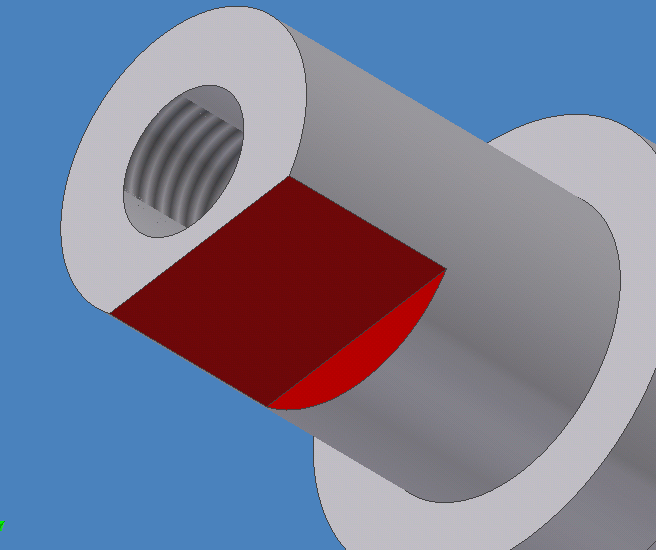 A B C …
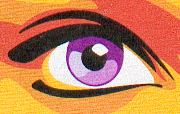 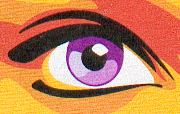 Surface plane réalisée sur un cylindre. On dit aussi plat. Deux méplats opposés sur une pièce cylindrique permettent l’utilisation d’une clef plate.
27
Bases du vocabulaire technique
Clavette
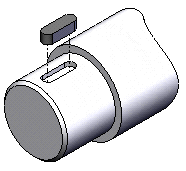 A B C …
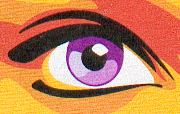 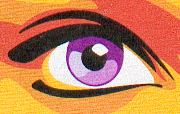 Pièce qui a pour fonction de lier en rotation deux pièces.
28
Bases du vocabulaire technique
Aide à l’utilisation :
Index alphabétique : chacune des formes du tableau renvoie à sa description.
A B C …
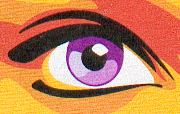 Illustrations : chacune des flèches renvoie à la description de la forme concernée.
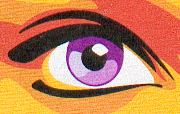 29
Bases du vocabulaire technique